CREC COUNCIL ORIENTATION
CREC Council Presentation
December 5, 2018
What is CREC?
The largest of six Regional Education Service Center (RESC) established by state statute 10-66n 
Established as a "public educational authority" for the purpose of "cooperative action to furnish programs and services.“
Serves 35 districts in Greater Hartford region
Governance Structure & Role of Council/Board
Council is comprised of one board member representing each of the 35 districts CREC serves
Council elects a 15-member Board of Directors that meets regularly to discuss budget/finances, personnel and programmatic items
Standing Committees include: Finance & Audit, Personnel, Policy, Legislative and Nominating
Constitution is available on the CREC website on the Council page
Council/Board Agenda Development
Executive Leadership Develops draft Council/Board agenda
Finance and Audit Committee review and recommend budget and financial items
Policy Committee review and recommend policy items
Personnel Committee review and recommend personnel items
Council Chair and Executive Director review and finalize agenda

Annual Meeting:  May 15, 2019
CREC Organizational Structure
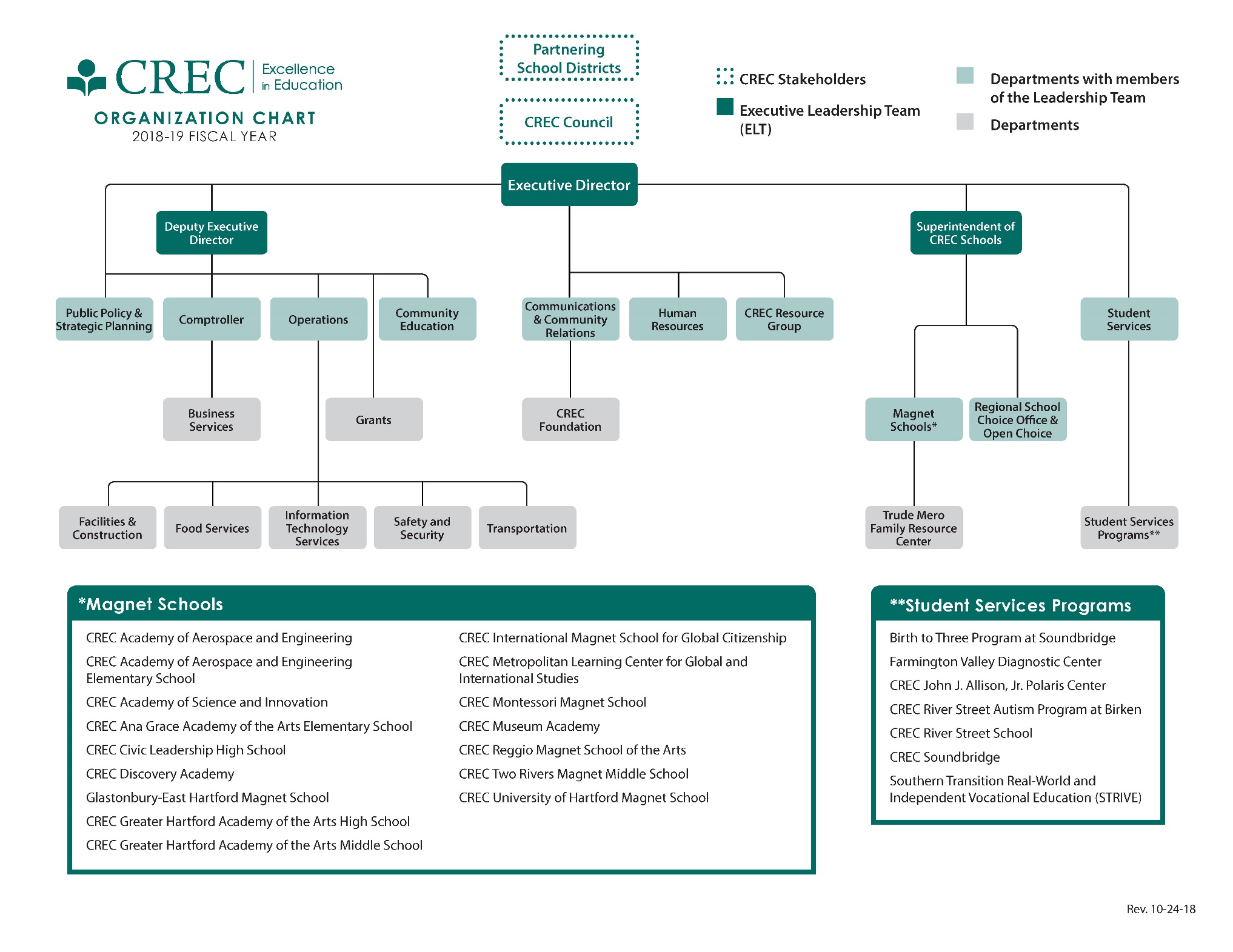 CREC Divisions & Departments
CREC Resource Group, Amy Karwan
Community Education, Carlos Figueroa
Student Services, Deb Richards
Operations, Mason Thrall
Business Services/Finance, Jeff Ivory
Human Resources, Regina Terrell
Communications, Aura Alvarado
CREC Foundation
Public Policy & Strategic Planning, Julia Winer
CREC Magnet Schools
Superintendent: Tim Sullivan, Jr. 

Preschools and Elementary Schools
Academy of Aerospace & Engineering Elementary School (PreK-5)
Discovery Academy (PreK - 5) 
Glastonbury-East Hartford Elementary Magnet School (PreK-5) 
International Magnet School for Global Citizenship (PreK-5) 
Montessori Magnet School (PreK-6) 
Museum Academy (PreK-5) 
Reggio Magnet School of the Arts (PreK-5) 
The CREC Ana Grace Academy of the Arts Elementary Magnet School (PreK-5) 
University of Hartford Magnet School (PreK-5)
CREC Magnet Schools…continued
Secondary Schools
Academy of Aerospace & Engineering (6-12) 
Academy of Science and Innovation, 6-12 
Greater Hartford Academy of the Arts (9-12) 
Greater Hartford Academy of the Arts Magnet Middle School (6-8) 
Metropolitan Learning Center (6-12)
Public Safety Academy (9-12)
Two Rivers Magnet Middle School (6-8)
Student Services, Magnets & Open Choice*
*Data for 2017-18 school year
CREC Employees – FY18
CREC Funding – FY18
CREC Finances
Budget Process
Financial Reports
Cash Flow
Profit/Loss
CREC & Sheff
Background
Open Choice
Magnet Schools
Construction
Sustainability of programming
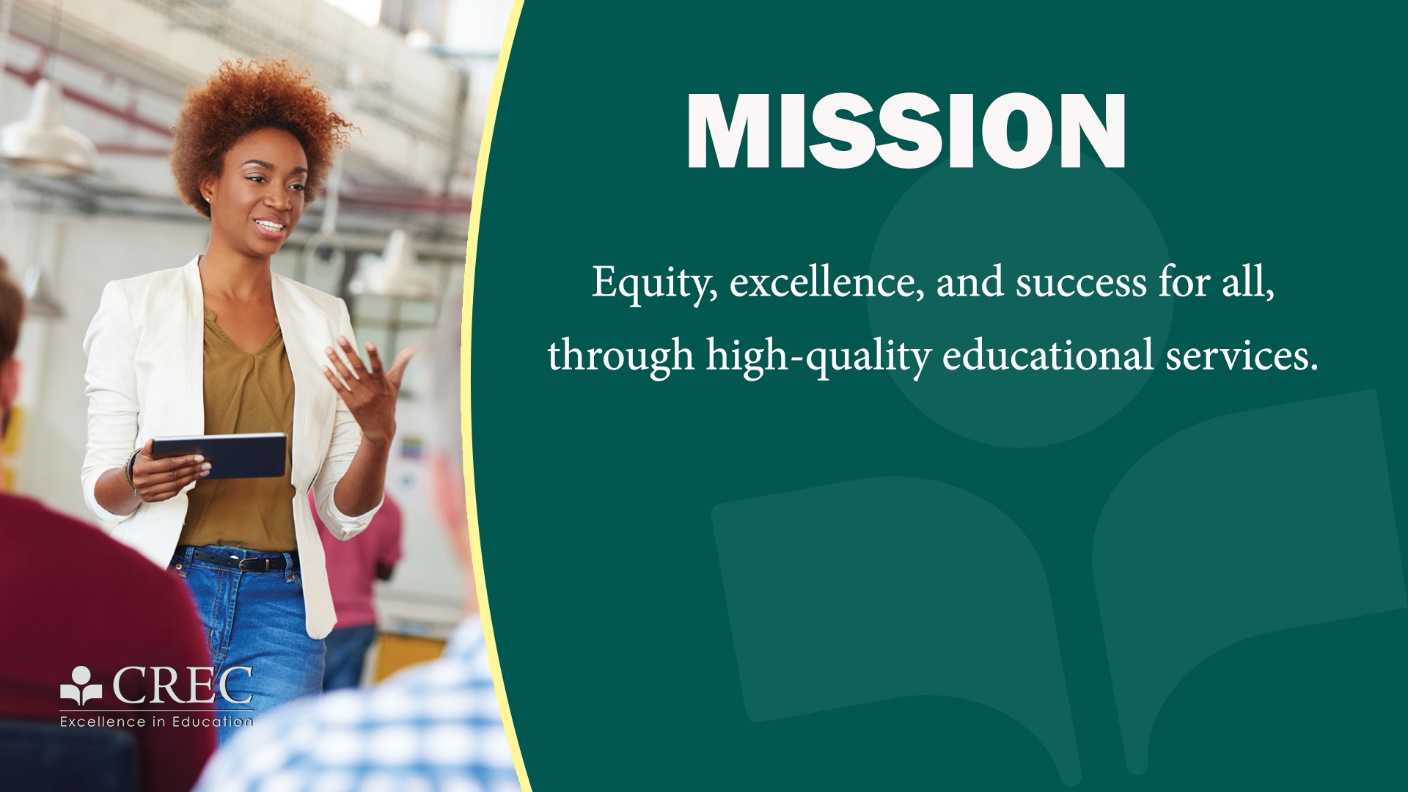 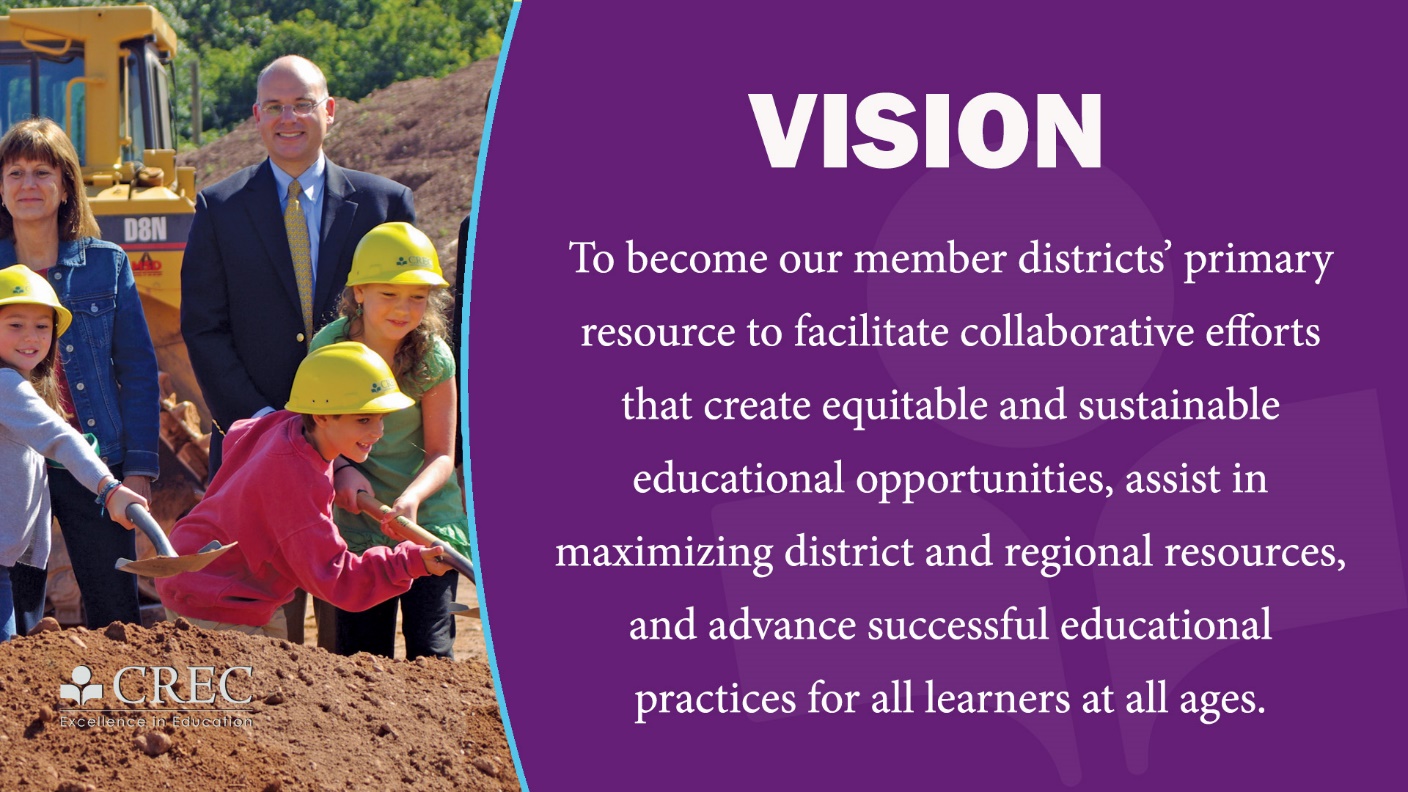 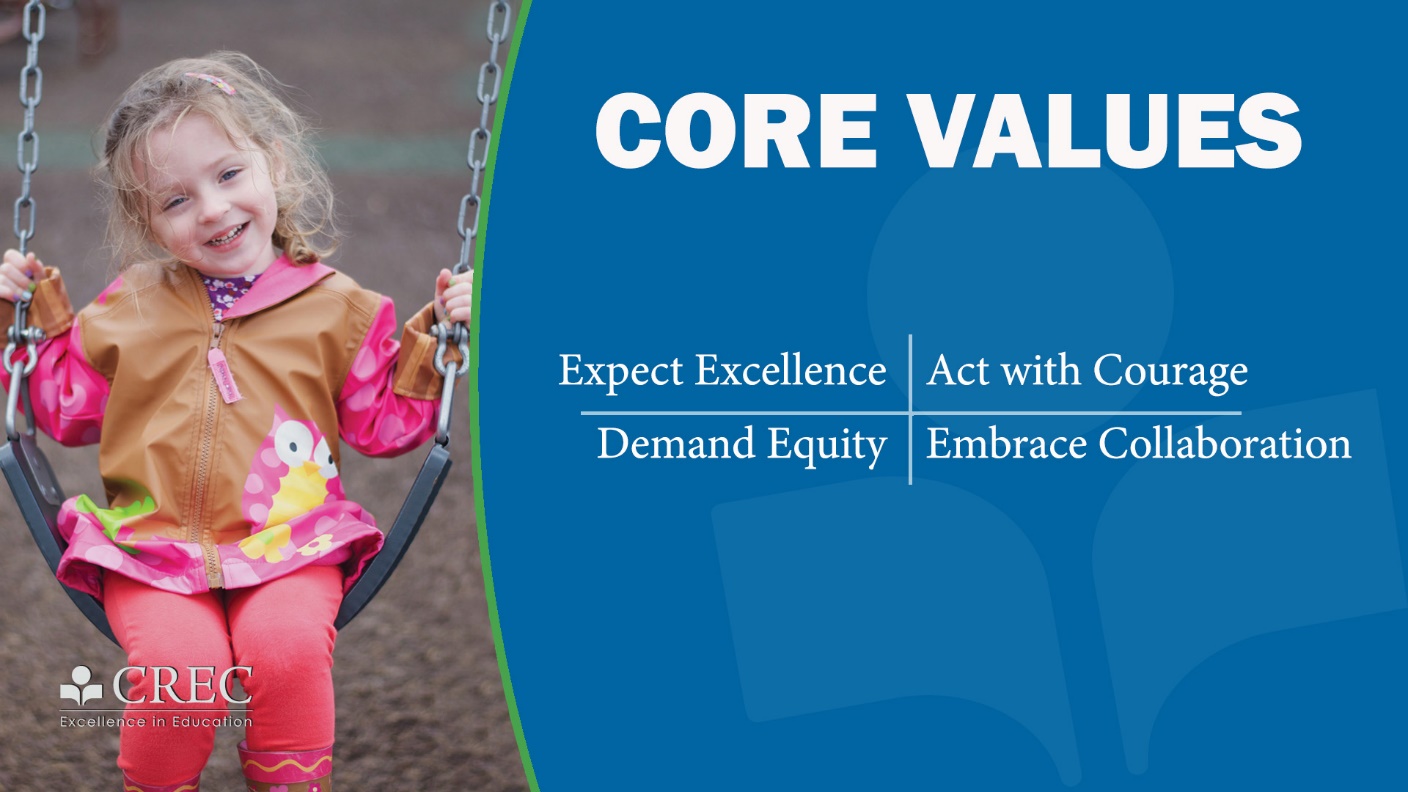 Thank you for serving on the CREC Council!